January 2015
Project: IEEE P802.15 Working Group for Wireless Personal Area Networks (WPANs)

Submission Title: [mmWave Wireless Backhauling for High Rate Mobile Hotspot Network]	
Date Submitted: [13 January, 2015]	
Source: [Bing Hui, Junhyeong Kim, Hee-Sang Chung, and Il Gyu Kim] Company [ETRI]
Address [218 Gajeong-ro, Yuseong-gu, Daejeon, 305-700, KOREA]
Voice:[+82-42-860-5324], FAX: [+82-42-860-6732], E-Mail:[huibing@etri.re.kr]	
	
Abstract:	[mmWave Wireless Backhauling for High Rate Mobile Hotspot Network]
Purpose:	[To introduce a concept of mobile wireless backhaul for MHN]
Notice:	This document has been prepared to assist the IEEE P802.15.  It is offered as a basis for discussion and is not binding on the contributing individual(s) or organization(s). The material in this document is subject to change in form and content after further study. The contributor(s) reserve(s) the right to add, amend or withdraw material contained herein.
Release:	The contributor acknowledges and accepts that this contribution becomes the property of IEEE and may be made publicly available by P802.15.
Slide 1
<Bing Hui>, <ETRI>
January 2015
mmWave Wireless Backhauling for High Rate Mobile Hotspot Network
Slide 2
<Bing Hui>, <ETRI>
January 2015
Outline
Background

Objectives

MHN RTT

Technical Challenges
Slide 3
<Bing Hui>, <ETRI>
January 2015
Background (1/2)
Classification of Railway Services[ETSIT]
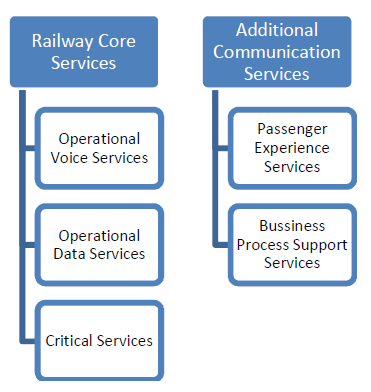 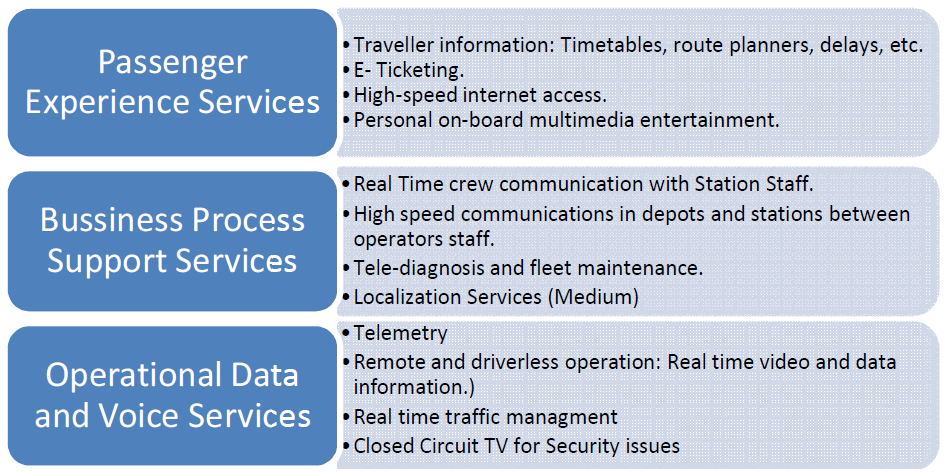 S. Amundsen, “Future Rail Communication Implementation Scenarios for LTE”, a master thesis submitted to Department of Telematics, Norwegian University of Science and Technology, 2013.06.
Slide 4
<Bing Hui>, <ETRI>
January 2015
Background (2/2)
GSM-R to LTE-R[Huawei]
REC: Railway Emergency Call
ETCS: European Train Control System
PTP Call: Point-to-point call
VGCS: Voice group call service
VBS: Voice broadcast service
GPRS: General packet radio service
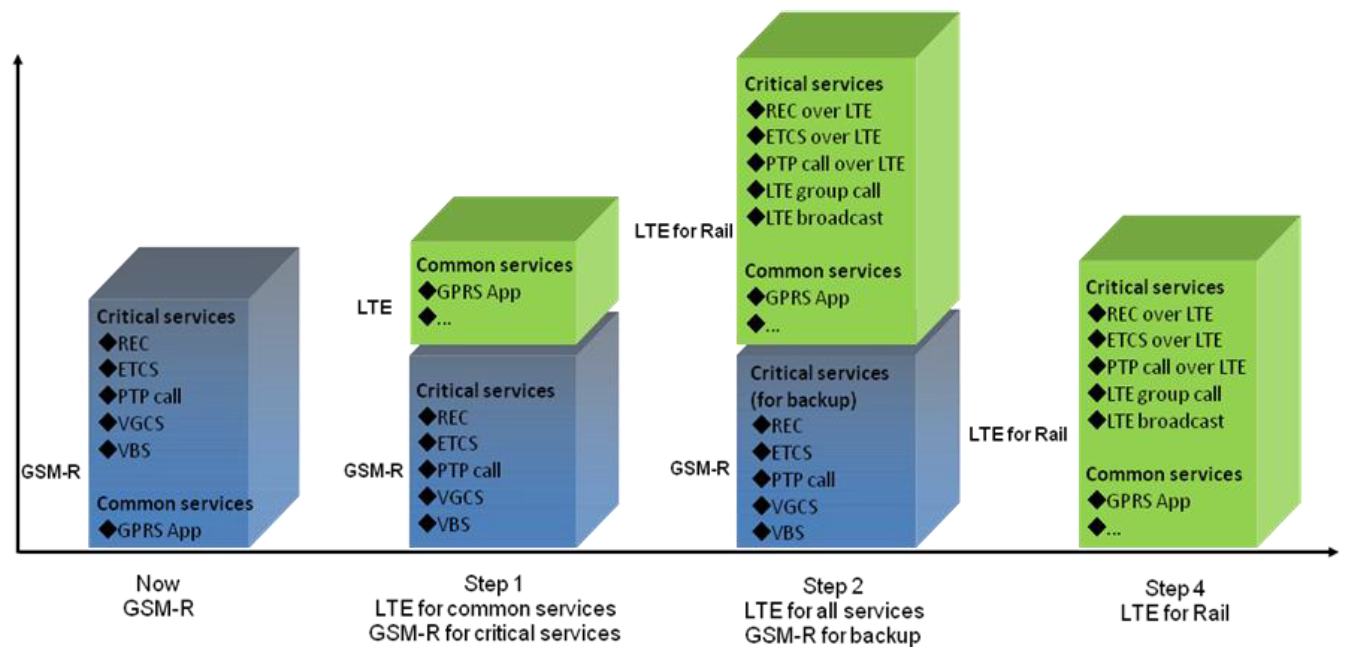 Wenhua, “Huawei LTE for rail”, Huawei technical white paper, 2014.08.
Slide 5
<Bing Hui>, <ETRI>
January 2015
Objectives (1/3)
Key Capabilities of Future IMT[Nokia & NSN]
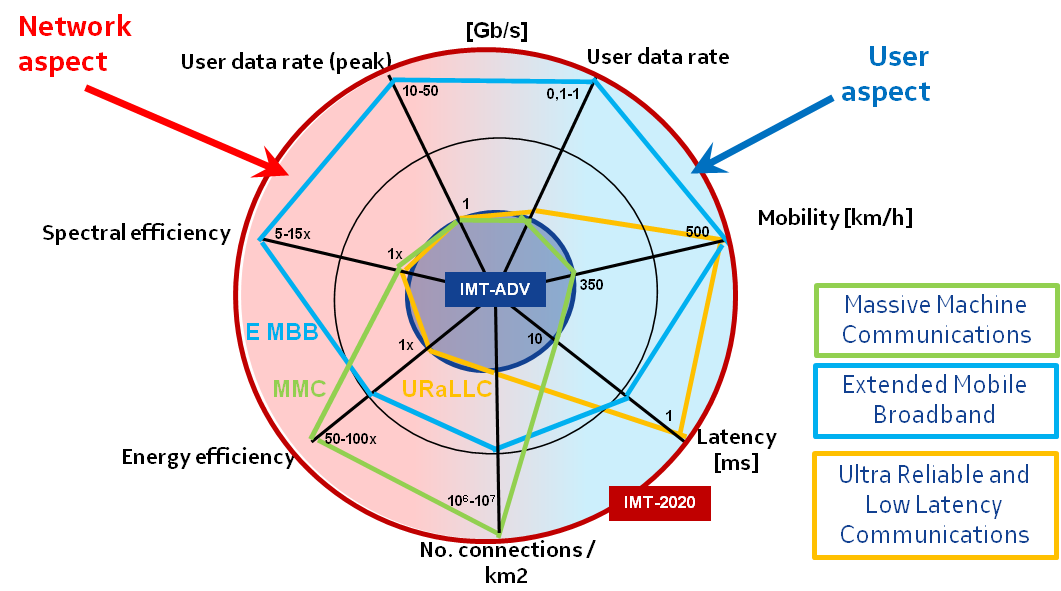 IMT Vision – “Framework and overall objectives of the future development of IMT for 2020 and beyond”, ITU Recommendation Study Groups, 2014.10.
Slide 6
<Bing Hui>, <ETRI>
January 2015
Objectives (2/3)
RAT for High-mobility Regions
‘Home’ and ‘Vehicle’ are the most preferred places to use mobile Internet
89.6
81.3
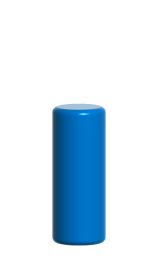 Where?
Mobile
Internet
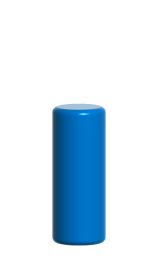 62.1
62.0
52.6
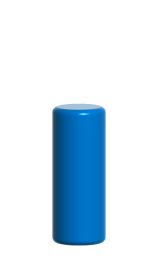 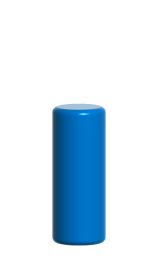 Wireless Internet use
34.0
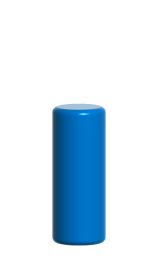 28.0
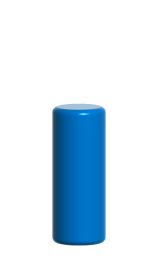 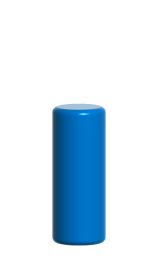 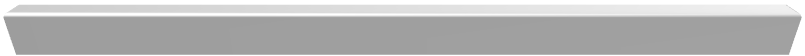 Home
Vehicle
Streets
Outdoor
(Coffee shops)
Work
Public
space
School
※ Survey 2012 for Mobile Internet Usage by Korea Internet & Security Agency
Low           Medium      High mobility
(above 100km/h)
Slide 7
<Bing Hui>, <ETRI>
January 2015
Objectives (3/3)
GW : Gateway
DU : Digital Unit
RU : Radio Unit
TE  : Terminal Equipment
Access Link
(inside vehicle)
Backhaul & Access Link
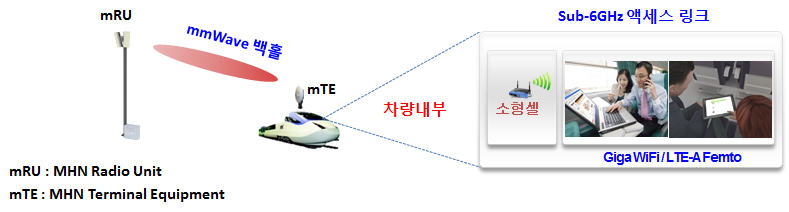 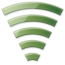 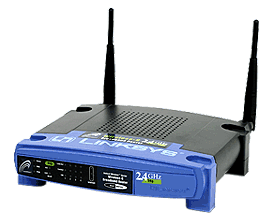 Backhaul Link
mmWave
Backhaul Link
mmWave
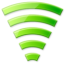 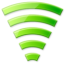 TE
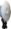 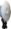 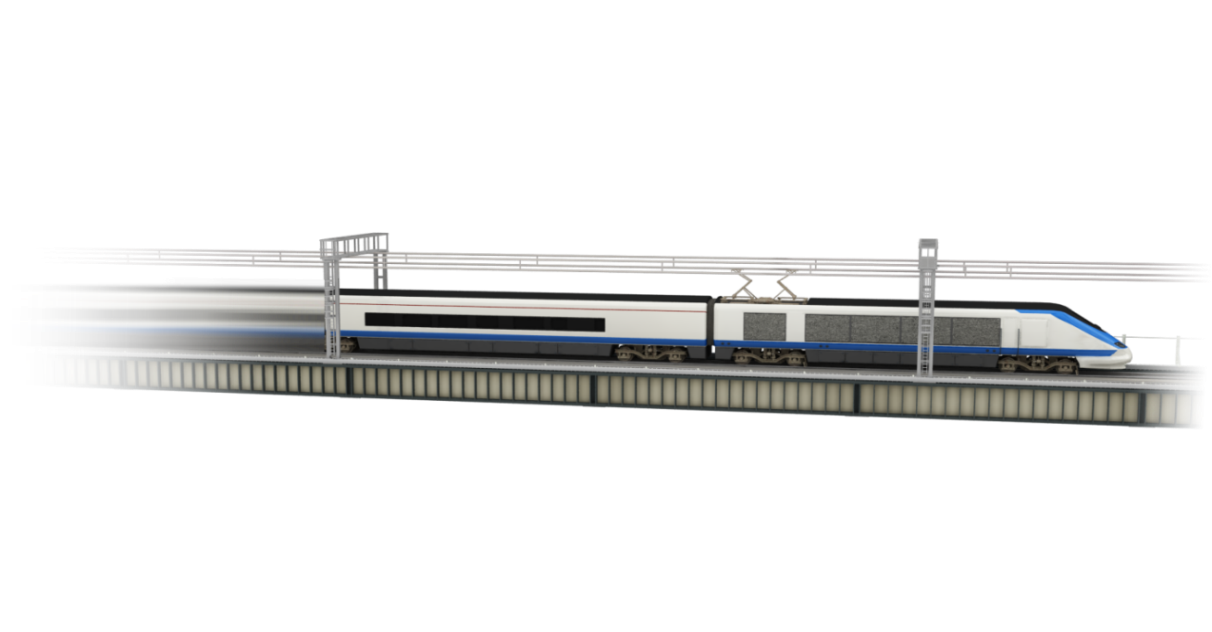 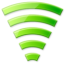 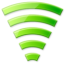 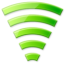 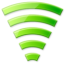 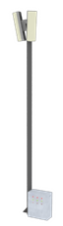 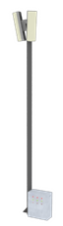 DU
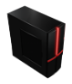 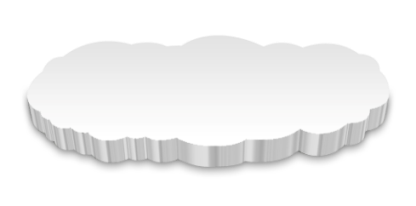 GW
RU
RU
Public Internet
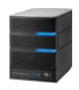 Slide 8
<Bing Hui>, <ETRI>
January 2015
MHN RTT (1/7)
Features
Slide 9
<Bing Hui>, <ETRI>
January 2015
MHN RTT (2/7)
1
5
2
6
3
7
4
8
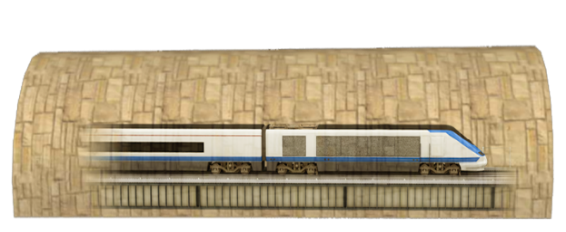 mTE
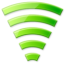 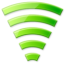 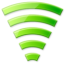 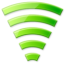 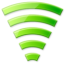 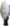 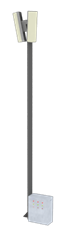 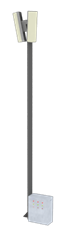 7
1
3
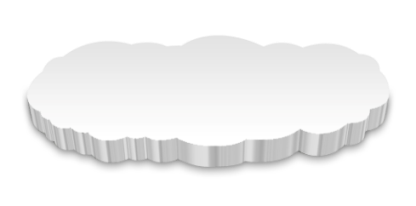 5
4
2
8
mRU
mRU
Public Internet
mGW
mDU
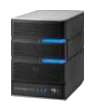 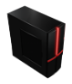 6
Slide 10
<Bing Hui>, <ETRI>
mGW: MHN Gateway,     mDU : MHN Digital Unit,    mRU: MHN Radio Unit,    mTE: MHN Terminal Equipment
January 2015
MHN RTT (3/7)
Wide Spectrum over Millimeter Waves
Considerations for frequency resources and implementation
Primary bandwidth : 125 MHz
Carrier aggregation up to 500 MHz
Table. Freq. candidates in Korea
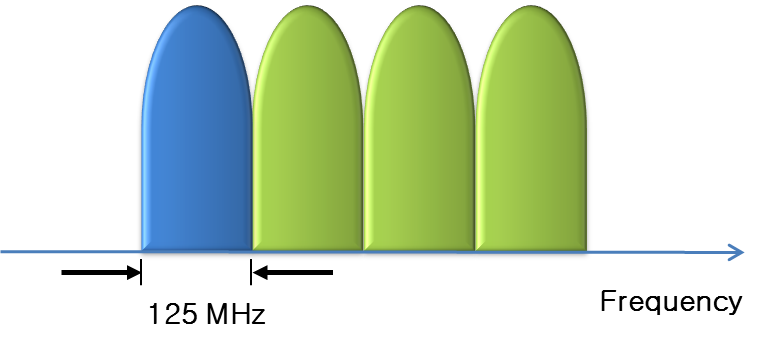 Slide 11
<Bing Hui>, <ETRI>
January 2015
MHN RTT (4/7)
Frame Structure
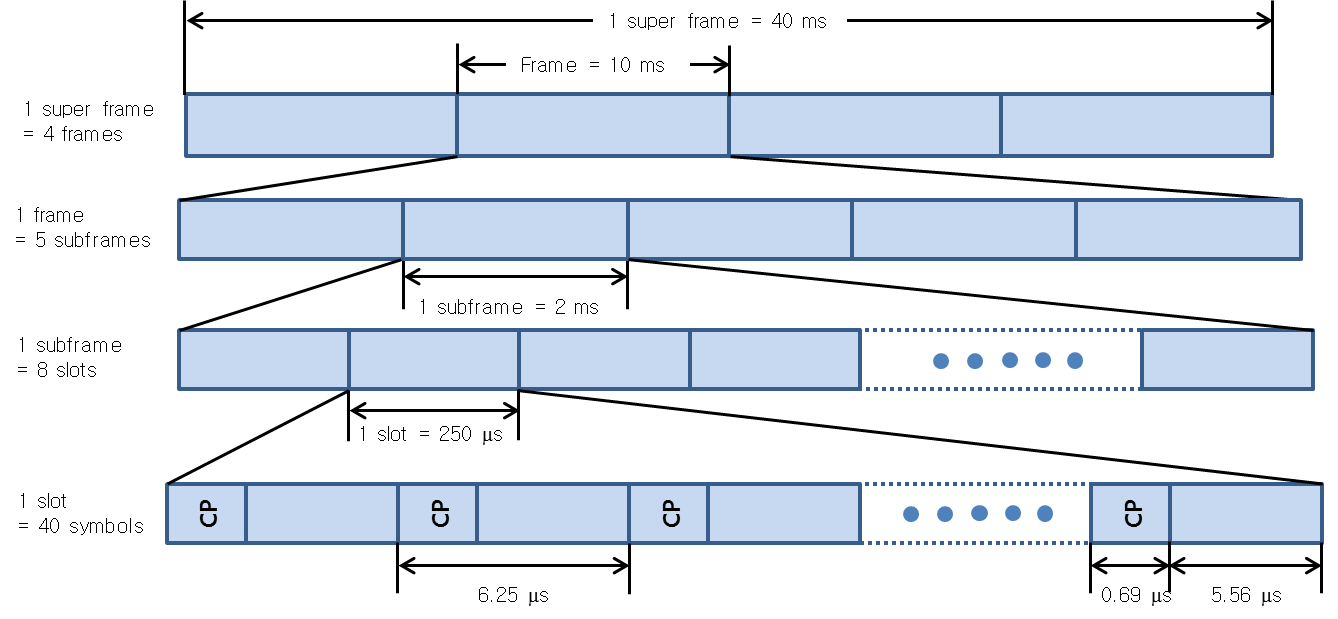 Slide 12
<Bing Hui>, <ETRI>
January 2015
MHN RTT (5/7)
Downlink Resource Grid
Slide 13
<Bing Hui>, <ETRI>
January 2015
MHN RTT (6/7)
OFDM Parameters Comparison btw. MHN & LTE
Slide 14
<Bing Hui>, <ETRI>
January 2015
MHN RTT (7/7)
MHN Transmitter Structure
Modulation format: QPSK, 16QAM, 64QAM
Layer: 1 or 2
Precoding: Single antenna or TX diversity
layers
antenna ports
Layer
mapper
Precoding
RE
mapper
OFDM signal
generation
Scrambling
Modulation mapper
RE
mapper
OFDM signal generation
Slide 15
<Bing Hui>, <ETRI>
January 2015
Technical Challenges (1/2)
Coverage Improvement
Path loss and atmospheric attenuation of millimeter-wave 

Synchronization
Accurate Freq. & time sync.

Doppler Effect
Large amount of Doppler shift
Slide 16
<Bing Hui>, <ETRI>
January 2015
Technical Challenges (2/2)
High-speed Handover
Massive HO
Frequent HO
Outage/failure rate

Tunnel Environment
Dedicated channel environment
Block of LoS link
Slide 17
<Bing Hui>, <ETRI>